Hayase J, Do DH, Boyle NG
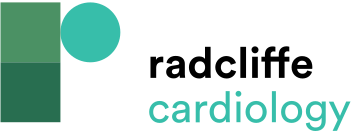 Posteroanterior and Lateral Chest X-ray Images of a Patient Who Required Implantation of a Subcutaneous ICD Coil
Citation: Arrhythmia & Electrophysiology Review 2018;7(4):288–93.
https://doi.org/10.15420/aer.2018.54.2
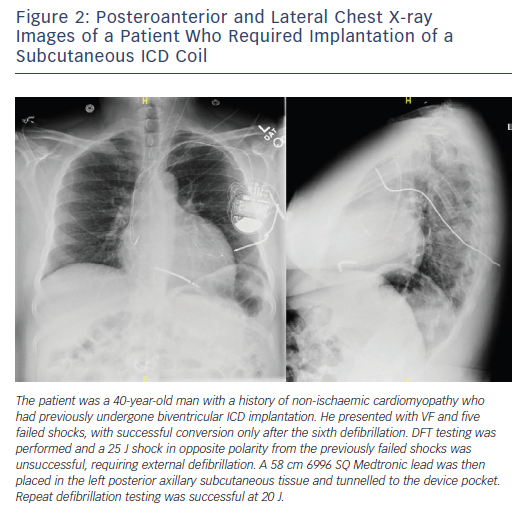